Voer efficiëntie
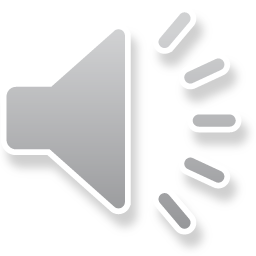 Voerefficiëntie
Hoeveel melk kan ik produceren (leveren!!) uit 1 kg ds opname aan voer.

Voerefficiëntie  = opname aan voedermiddelen/ kg FPCM Melk

Bijvoorbeeld:
Koe neemt per dag  22,3 kg ds totaal op 
Koe produceert per dag 34,6 kg FPCM 
Dan VE =  34,6 / 22,3 = 1,55 
Dwz iedere kg ds opname levert 1,55 kg melk op !
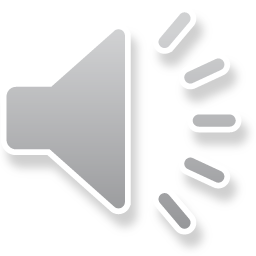 Voerefficiëntie
VE kun je berekenen:

Per koe
Per koppel
Alleen het melkvee
Incl. of excl. Jongvee

Welke groep heeft de hoogste, welke de laagste VE  ??
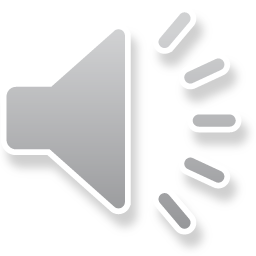 Voerefficiëntie
Opname bepalen?

Opname = wat je voor de koeien draait – voerresten
Hoe laad je ?
Hoe weeg je?
Wat bepaal je de voerresten ?

Weegapparatuur !!
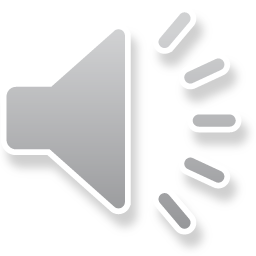 Voerefficiëntie
Wat is een goede voerefficiëntie ?
Voor welke groep bereken je dit kengetal ?
Wat is je productie niveau ?
Wat is aantal lactatiedagen ?



Oha VE  van alleen melkkoeien  1,5 -1,6 = goed !
Wat wordt VE wanneer je jongvee meetelt ?
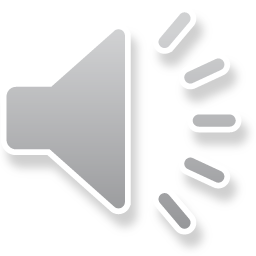 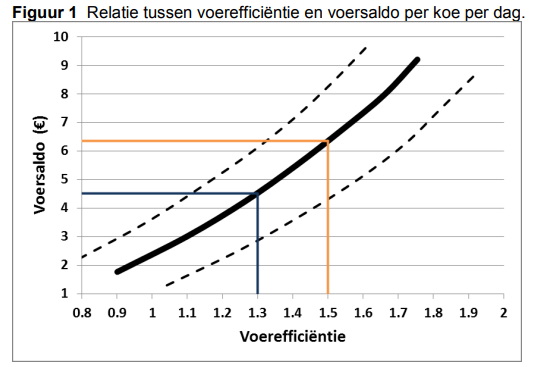 Voerefficiëntie
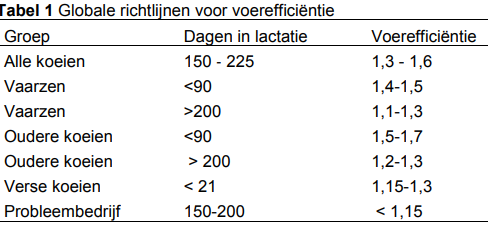 Maar let op!!
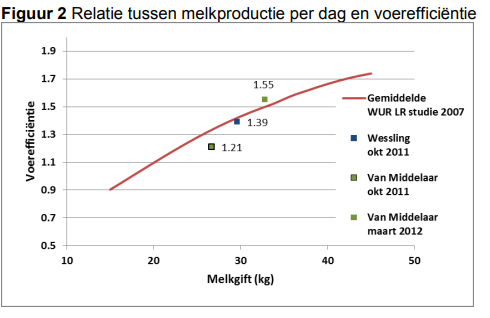 Berekening voerefficiëntie
Rantsoen
Berekening voerefficiëntie
Rantsoen
Berekening voerefficiëntie
Rantsoen
Voerefficiëntie
Onderzoek De Heus 80 bedrijven
Optimum voerefficiëntie
Koeien moeten gezond blijven, dan voerefficiëntie ongeveer 1,5-1,6.

Verse koeien soms efficiëntie van 2 – 2,5 echter deze verbruiken hun eigen lichaamsgewicht (slepende melkziekte)
Oudmelkse koeien halen 1,2

Bedrijf wat goed loopt (alles klopt, gezondheid, stal, voeding, etc) scoort goed.
Slechte score bv  agv uiergezondheid, klauwen, slecht rantsoen etc.
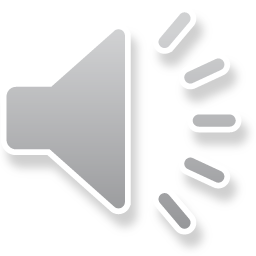 Voerefficiëntie
Bij de selectie van fokstieren wordt ook voerefficiëntie gebruikt:
Sommige stieren fokken dochters die het voer efficiënter omzetten in melk, en dus minder voer nodig hebben per liter geproduceerde melk.
Hoe een stier fokt op voer efficiëntie kun je vinden op de stierenkaart.
Bij CRV krijgen deze stieren het Feedexcel-symbool
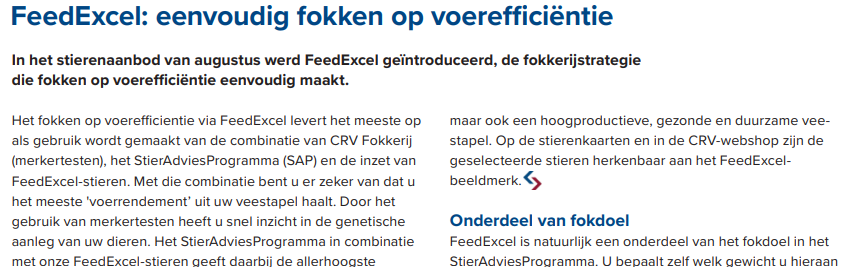 ,
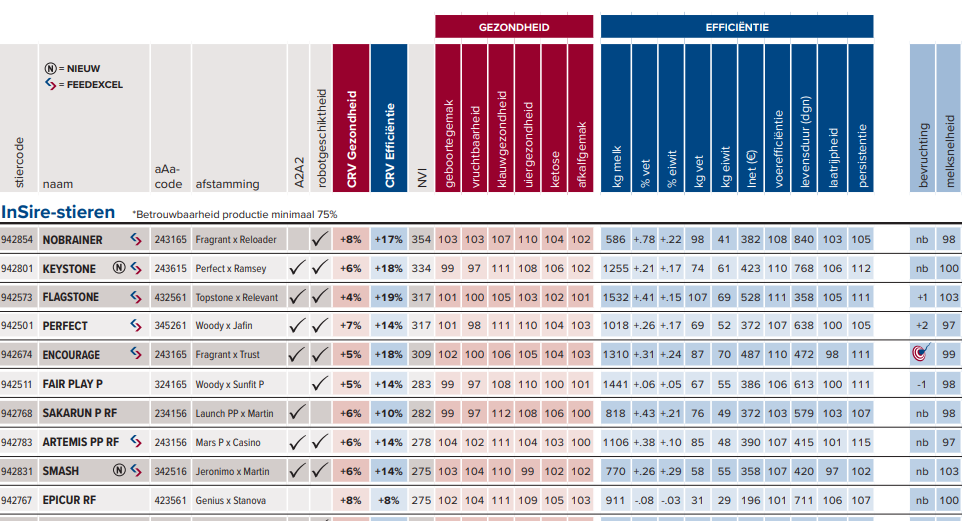 Voerefficiëntie
VE is ook te berekenen op bedrijfsniveau (incl. jongvee) en op jaarbasis.

Bedrijf levert 900.000 kg FPCM met 100 mk en 54 st.jv

Eigen grond 		15 ha snijmais (16 ton ds/ha)
				15 ha gras (10 ton ds/ha)

Aankoop:		15 ha snijmais (16 ton ds/ha)
				30 ton graszaadhooi (85 % ds)
				230 ton krachtvoer (90 % ds)

Wat bedraagt de  VE op bedrijfsniveau en per jaar
Wat is effect van stijging VE met 0,2 ?
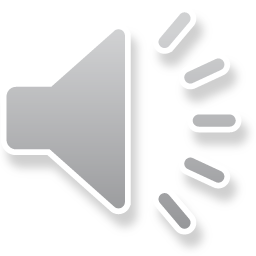 Voerefficiëntie
Meer kg melk per kg droge stof geeft duizenden euro’s hoger saldo  !!!!
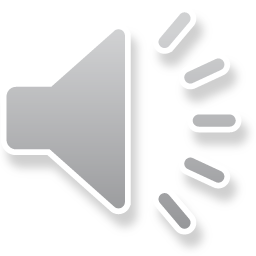